ემზარ კახიძე
ანტიკური სამყარო და კოლხეთი
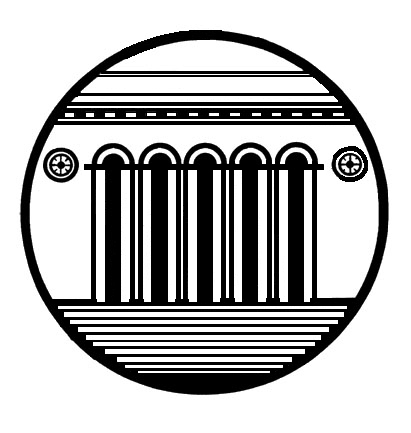 კოლხური კულტურის ძეგლები  ძვ.წ  8-7 სს
ძვ.წ. V ს კოლხური სამაროვანი
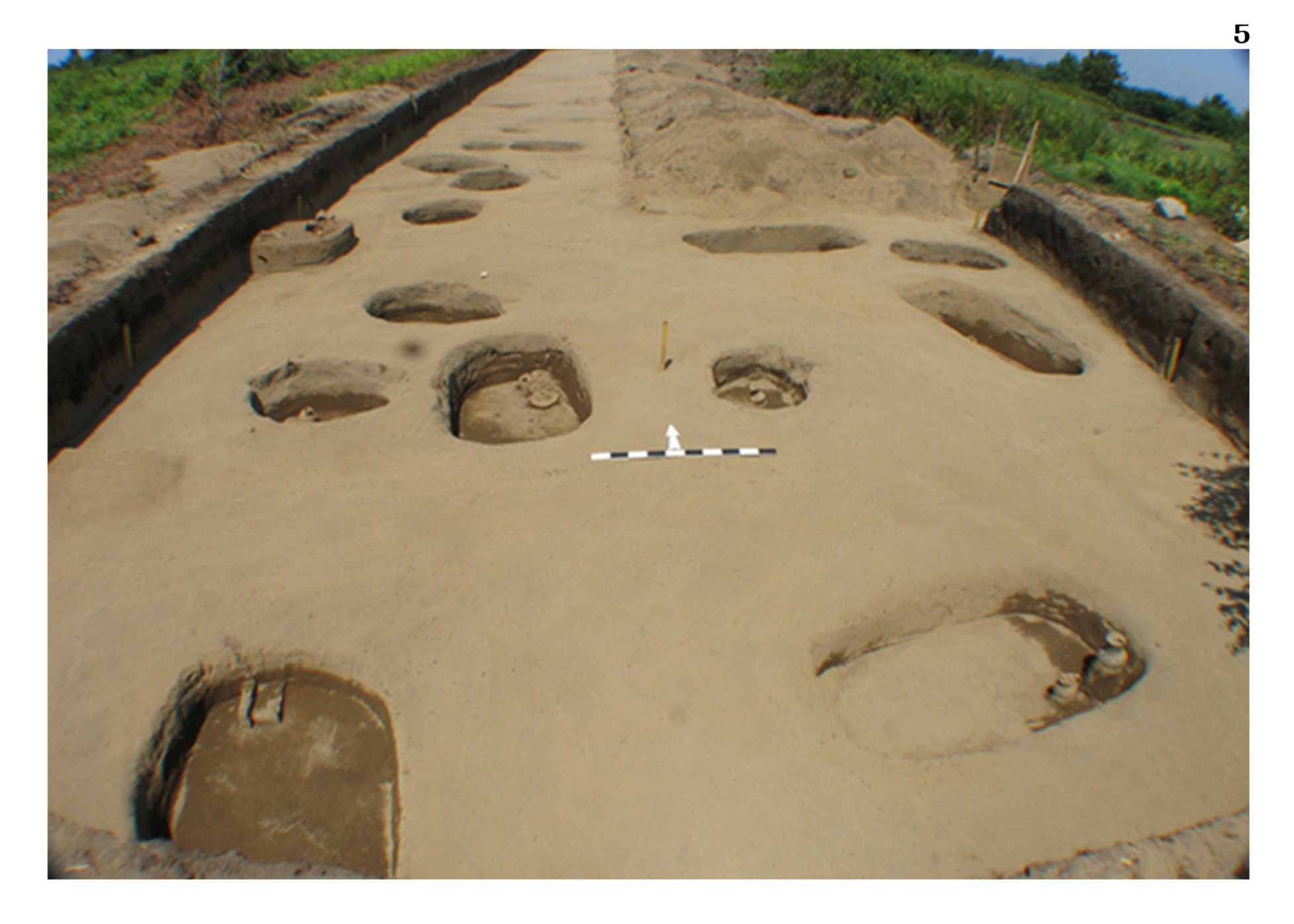 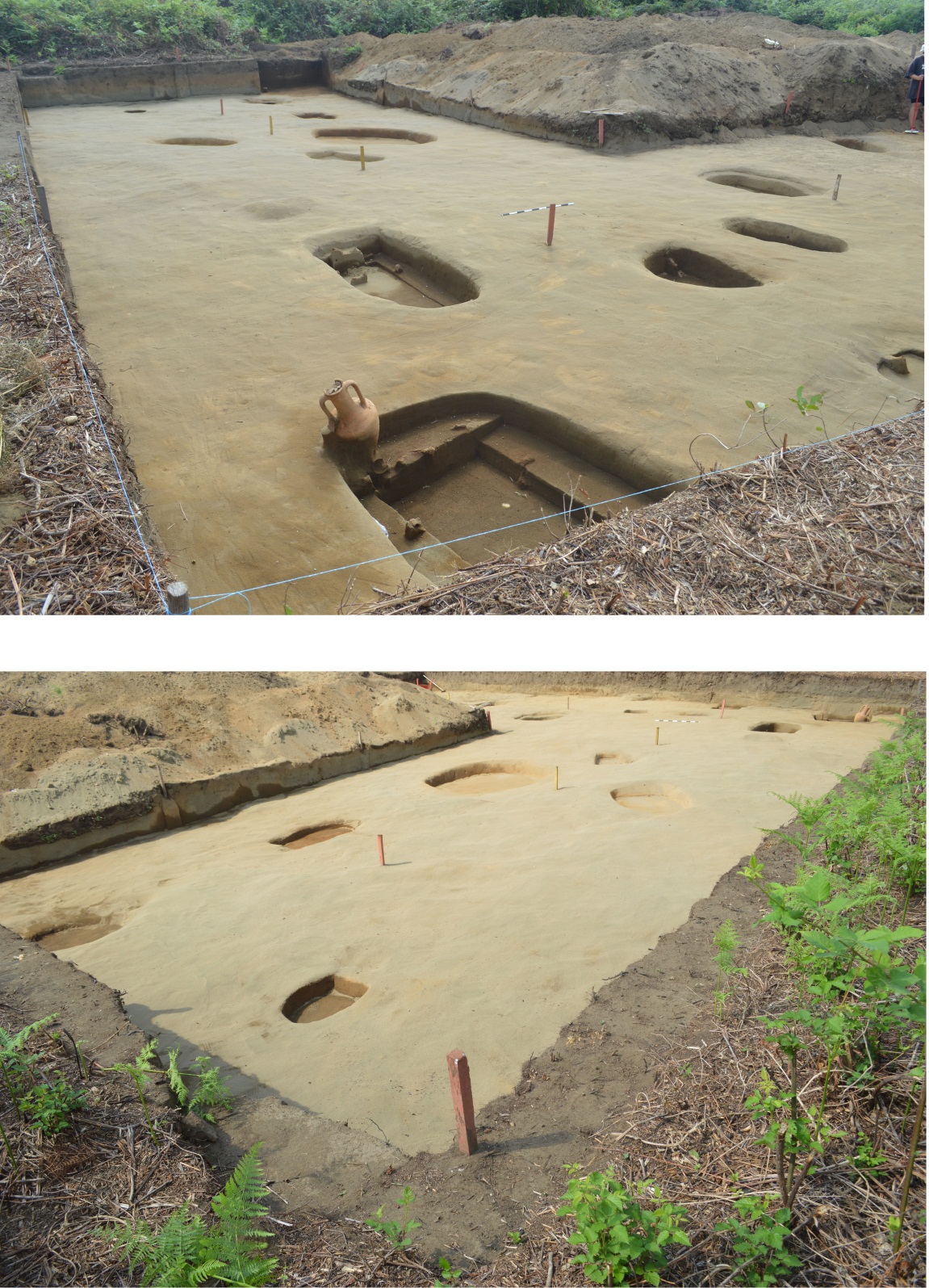 ძვ.წ. IV ს კოლხური სამაროვანი
კლასიკური ხანის ადგილობრივი ნაწარმი
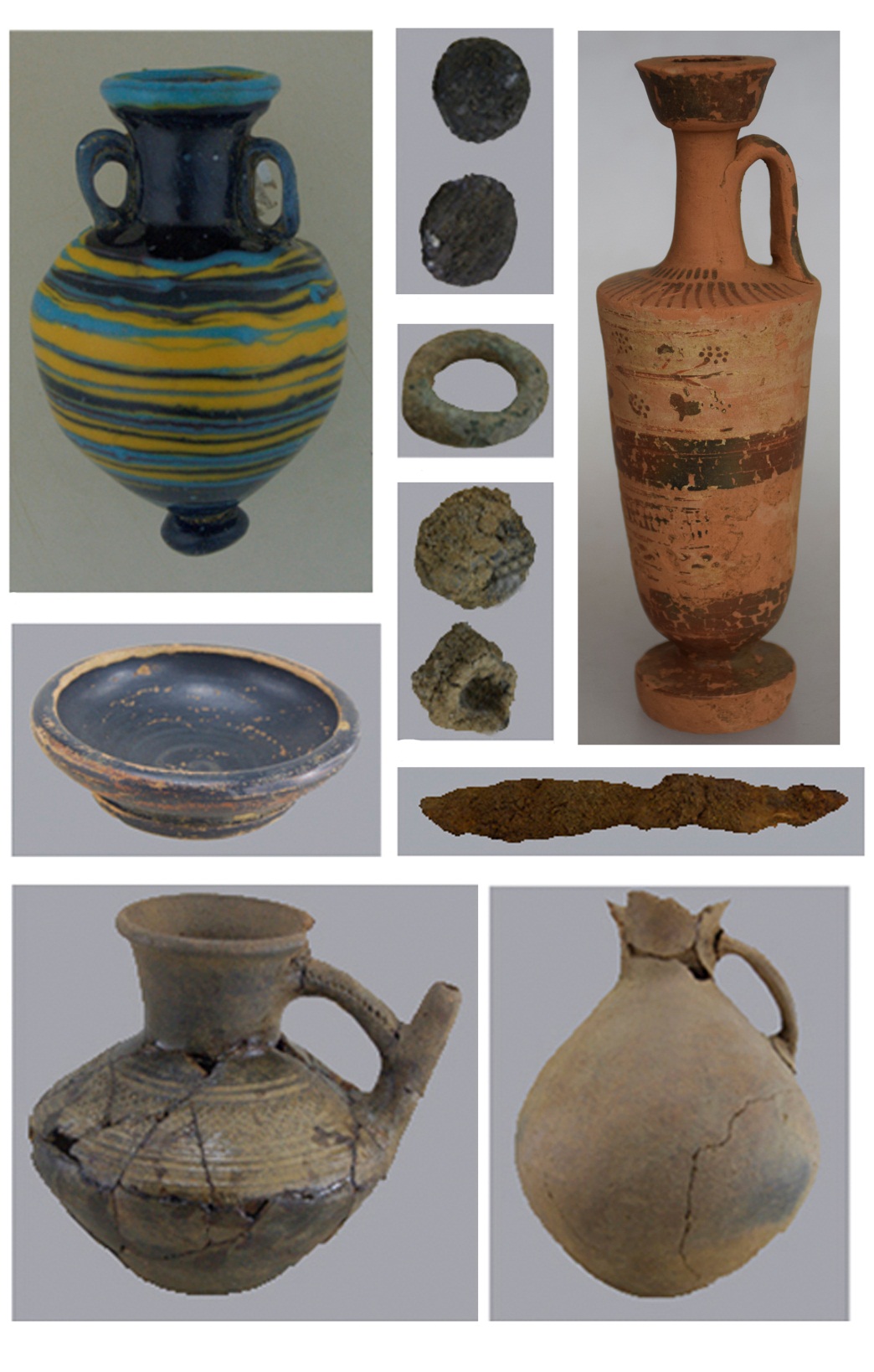 იმპორტული ნააწარმი ძვ.წ. V ს კოლხურსამარხში
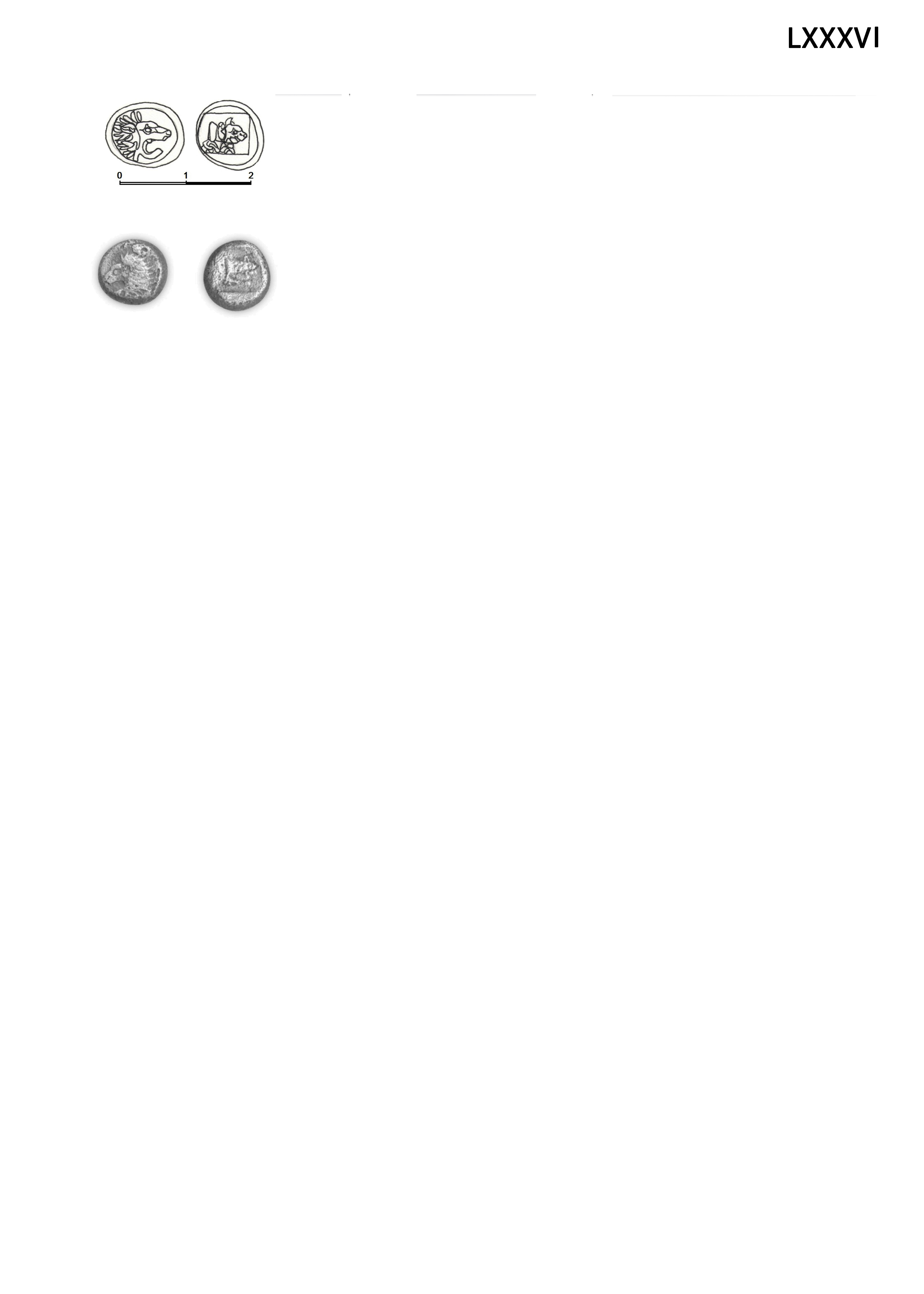 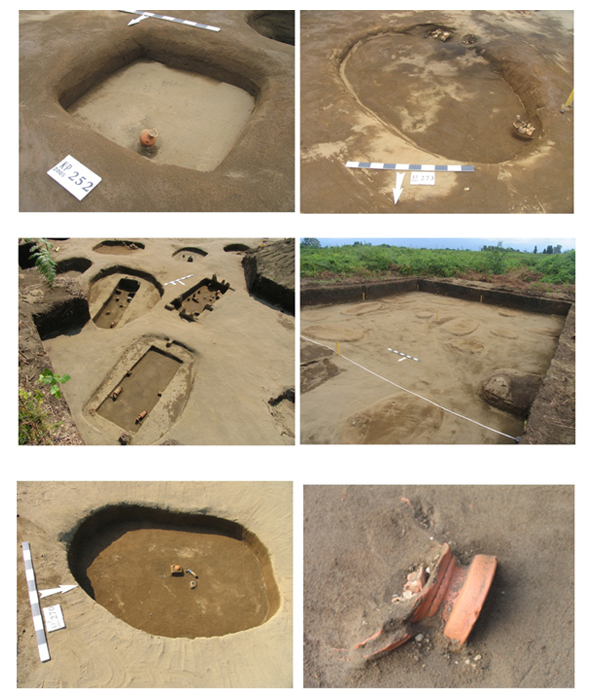 ძვ.წ. V ს ბერძნული 
ნეკროპოლი
ძვ.წ. IV ს ბერძნული ნეკროპოლი
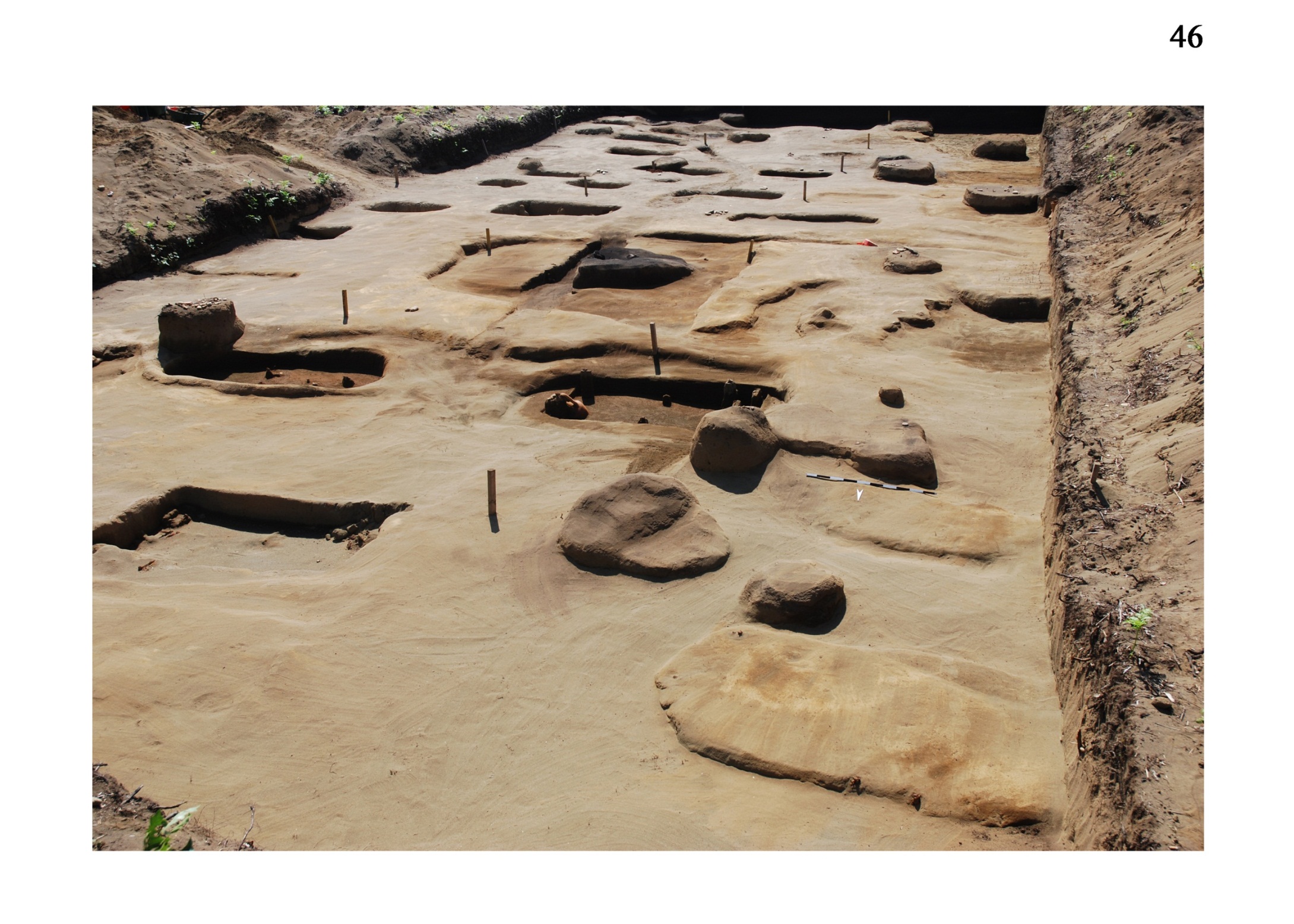 არტეფაქტები ბერძნული სამაროვნიდან: ძვ.წ. 5 ს
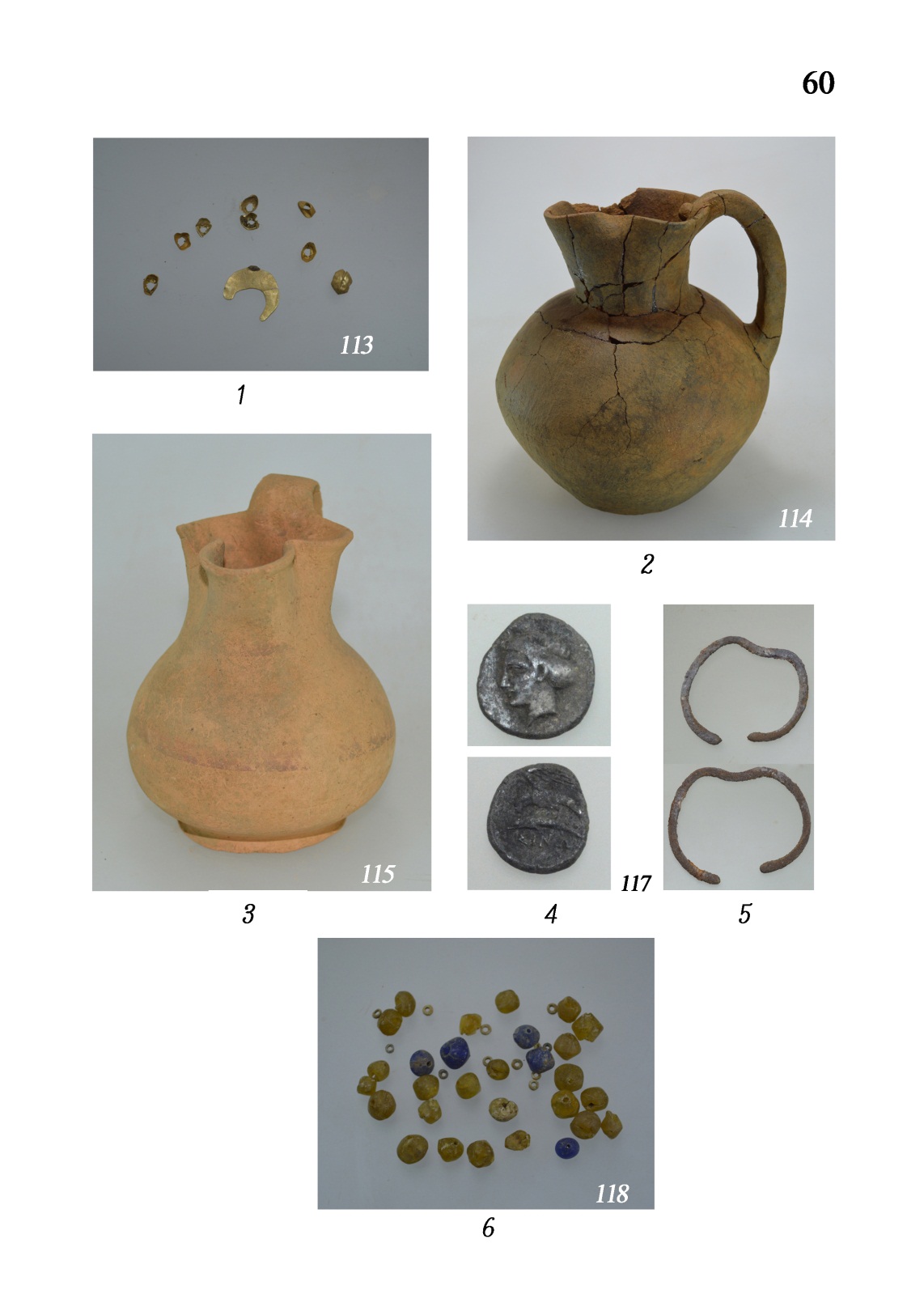 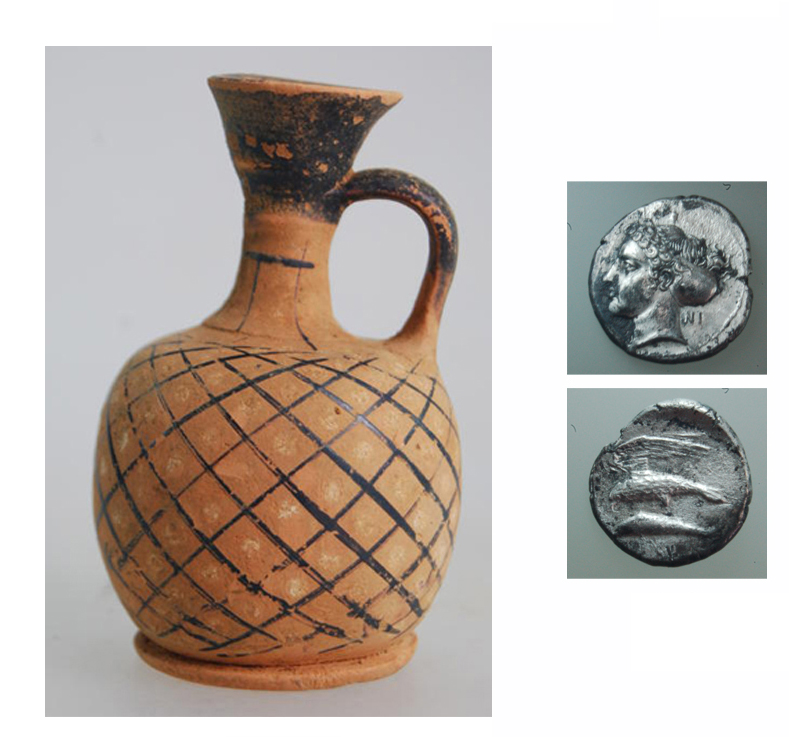 ძვ.წ. 5 ს ათენური ჭურჭელი
კლასიკური ხანის ამფორები: ინტენსიური სავაჭრო ურთიერთობების მტკიცებულება
პოლიქრომული მინის ჭურჭელი: ძვ.წ. 5 ს
ატიკური კრატერი: ძვ.წ. 5 ს
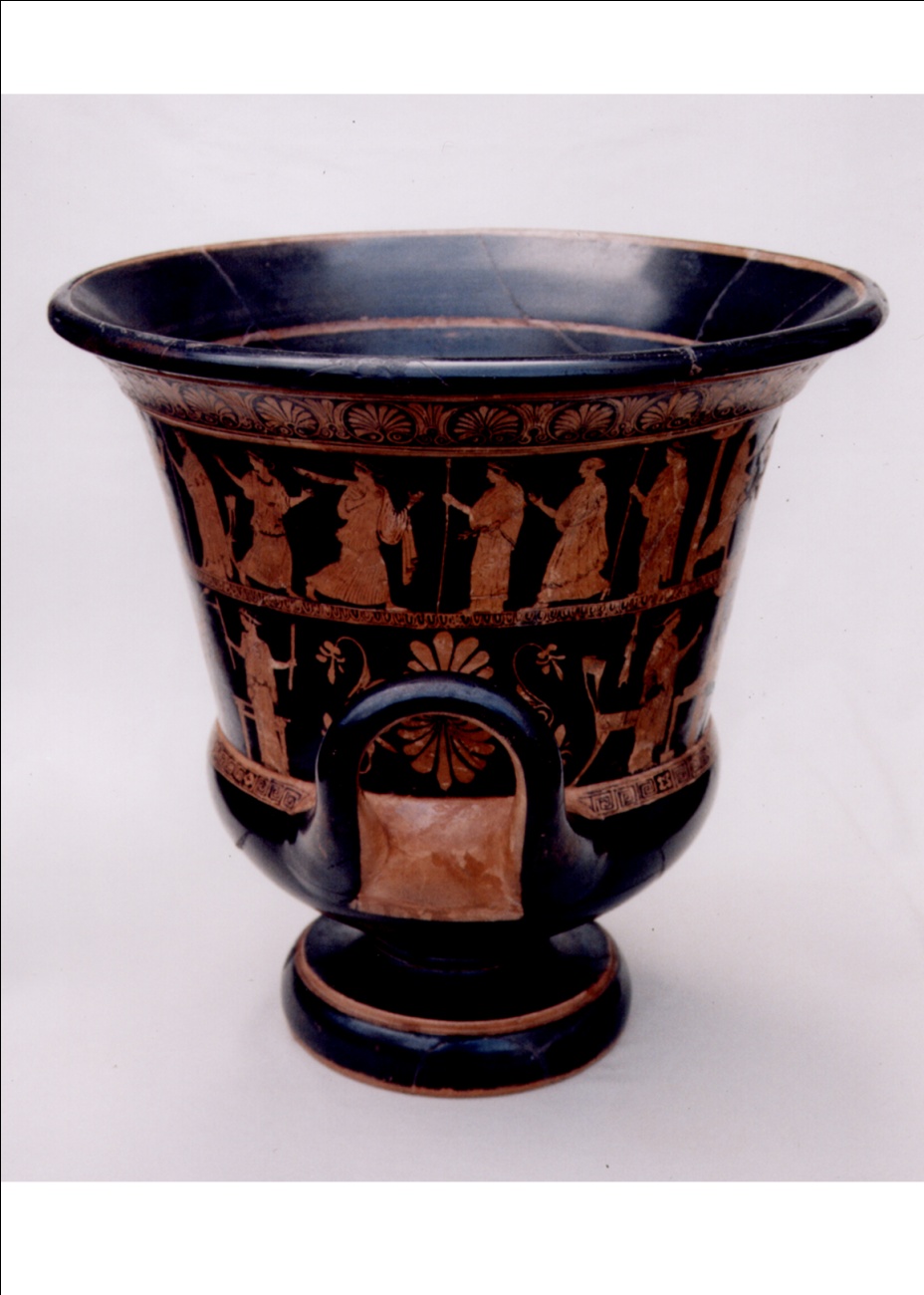 ადგილობრივი საიუველირო ნაწარმი: ძვ.წ. 5 ს
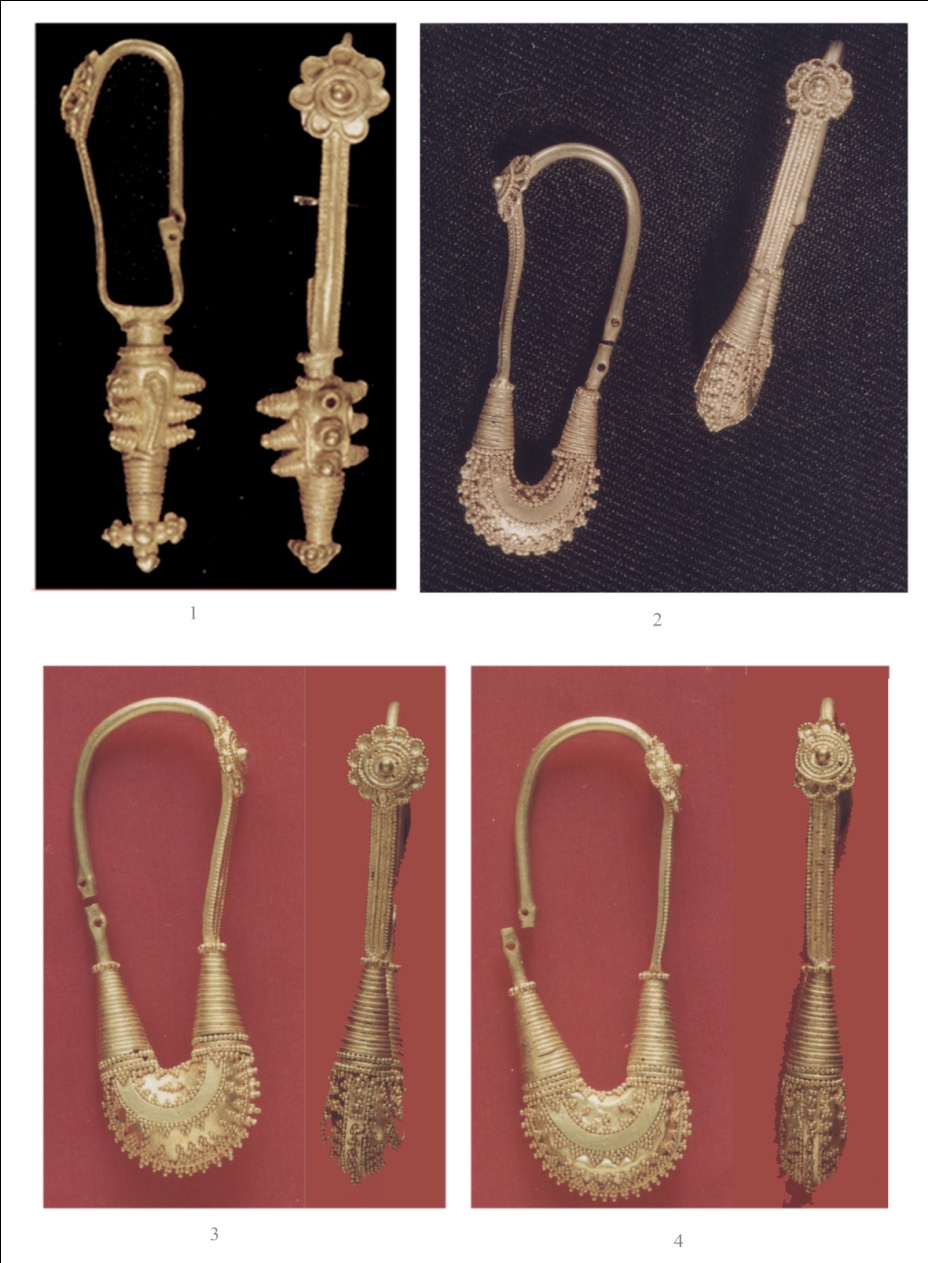 ელინისტური ხანის ადგილობრივი იმიტაცია
ელინისტური ხანის ბრინჯაოს და ვერცხლის ბეჭდები
ახ.წ. 1-3 სს რომაული ციხე-სიმაგრე აფსაროსი
ახ.წ. 1-3 სს რომაული ციხე-სიმაგრე აფსაროსი
დიოსკურის ქანდაკება გონიოს განძიდან: ახ.წ. 2-3 სს
Greek pottery
რომაული ვერცხლის ბეჭდები
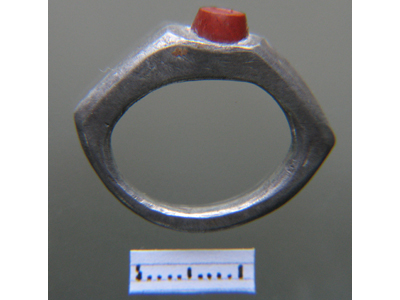 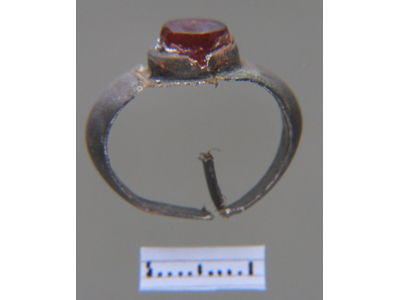 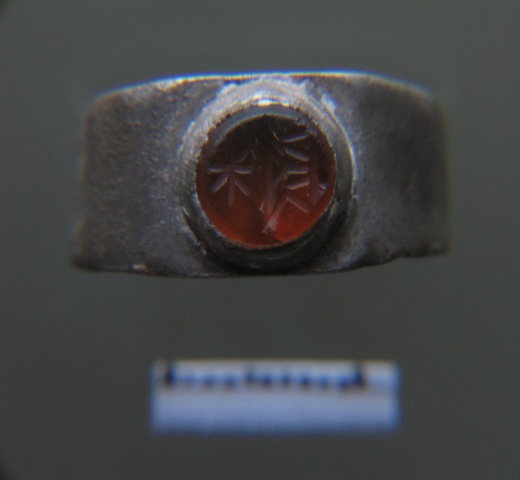 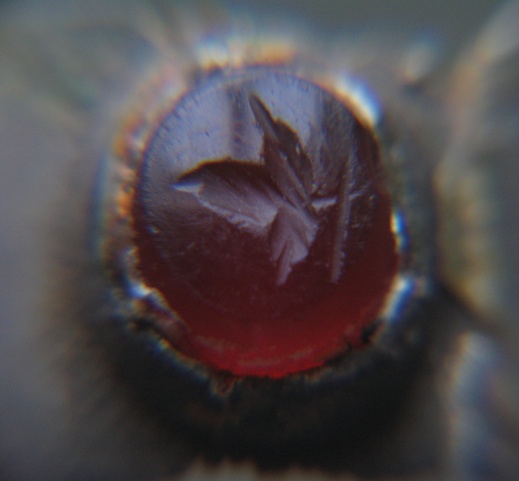 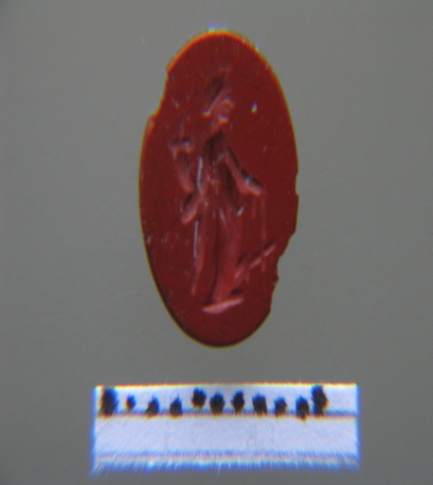 ახ.წ. VI ს ბიზანტიური ციხე პეტრა-ციხისძირი